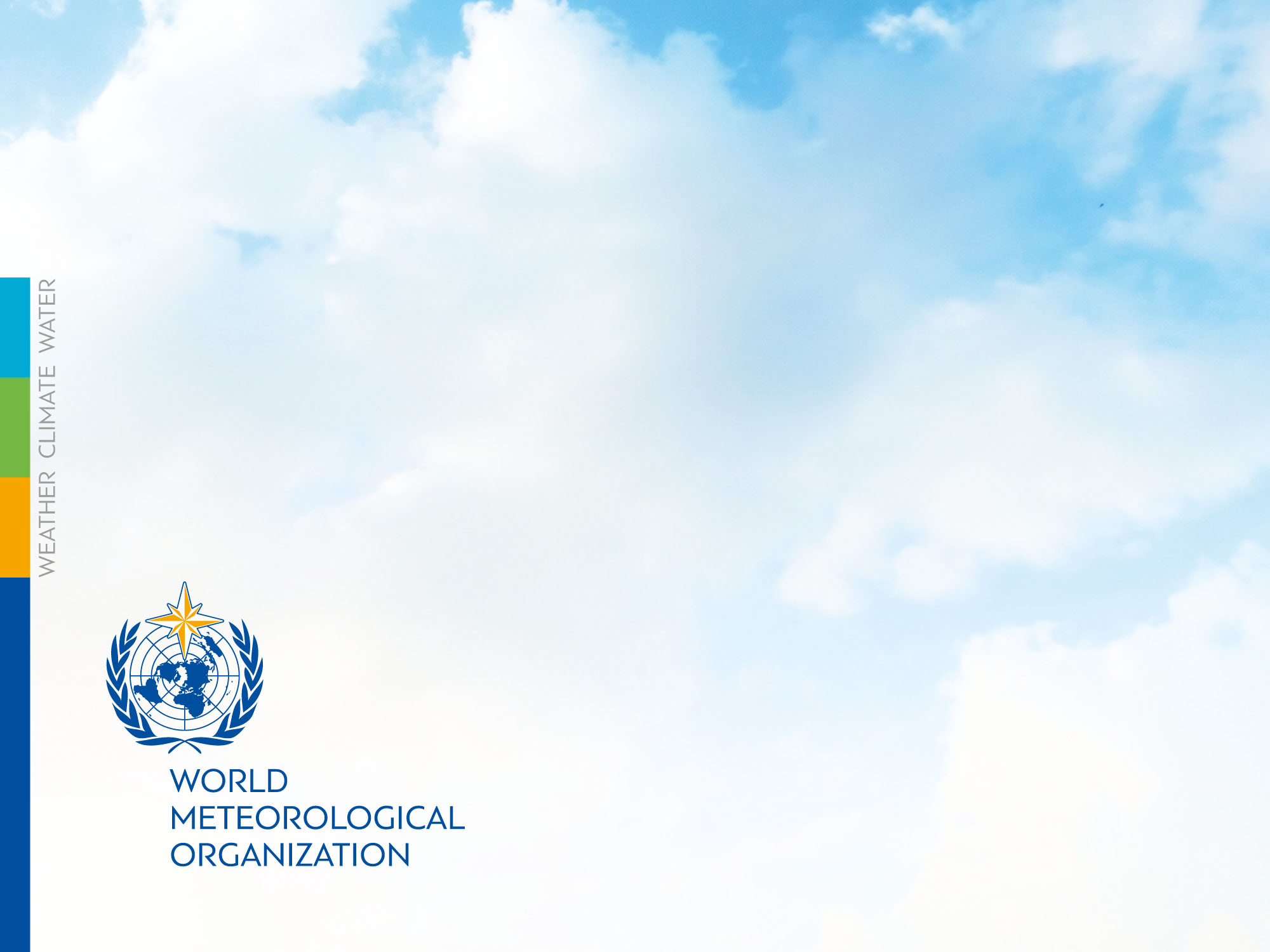 15-ISCEED
Zagreb, 6-7 October 2016

Report of the President of 
RA VI (Europe)

Ivan Cacic
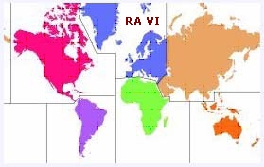 Main Challenges and Priorities
Challenges
Priorities
Lack of financial / staff resources  + difficulties to maintain and sustain basic functions
Harmonization with the Copernicus capacity development segments
Fussy status of the aeronautical meteorological services
Increasing role of the private sector in service delivery and increasing requirements for compliance with data policies
Technological and institutional gaps between the developed and developing NMHSs
Coping with issues related to the economic conditions affecting the NMHSs
Implementation of WIGOS and WIS
Enhancement of Services : PWS, DRR / EWS, aviation, climate and related services
Enhancement of regional / subregional cooperation and partnership 
                       (EMI → RA VI MI)
 Enhancement of interregional cooperation and partnership, in particular with RA I and RA II (e.g. ICSEED, SEECOF, MEDCOF, ALADIN, COSMO, EMI)
 Update of the RA VI questionnaire regarding challenges and needs of the region
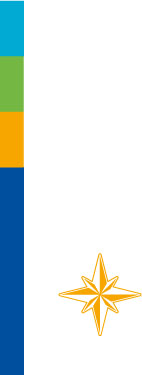 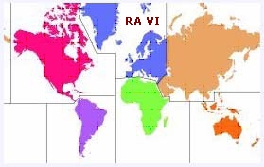 Implementation Gaps
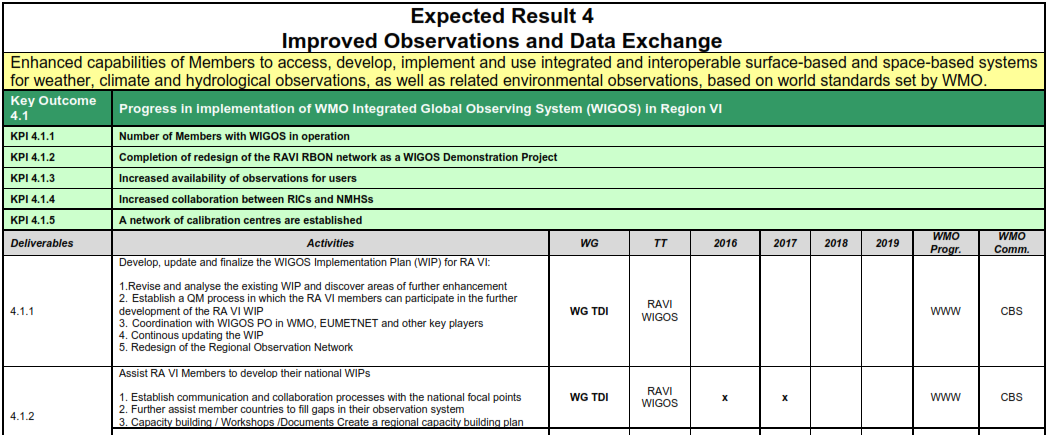 Support WIGOS Implementation Plan
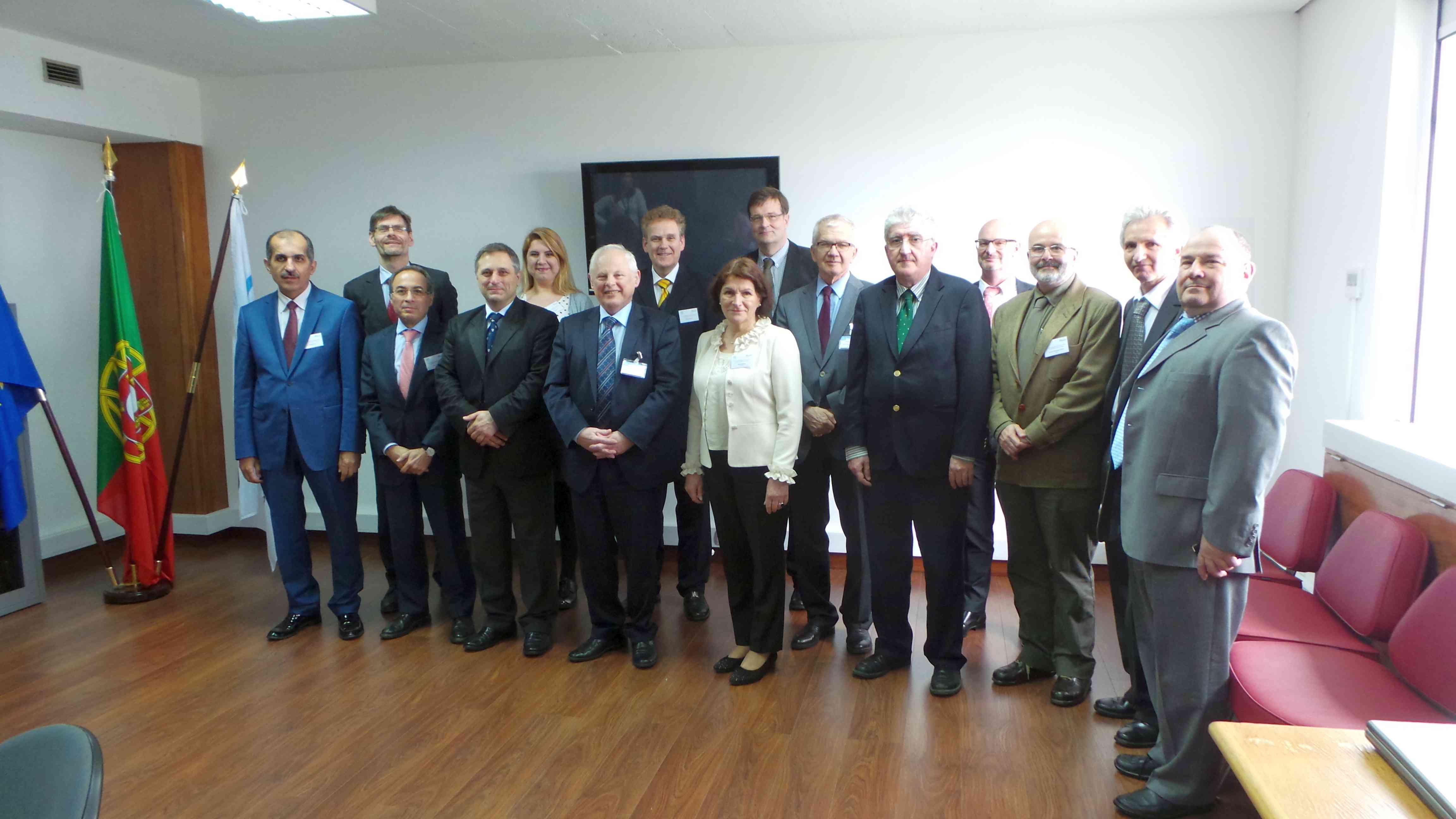 “WMO RA VI WIGOS Workshop for RA VI (Europe) Members”, Belgrade, Serbia 24 - 27 November 2015
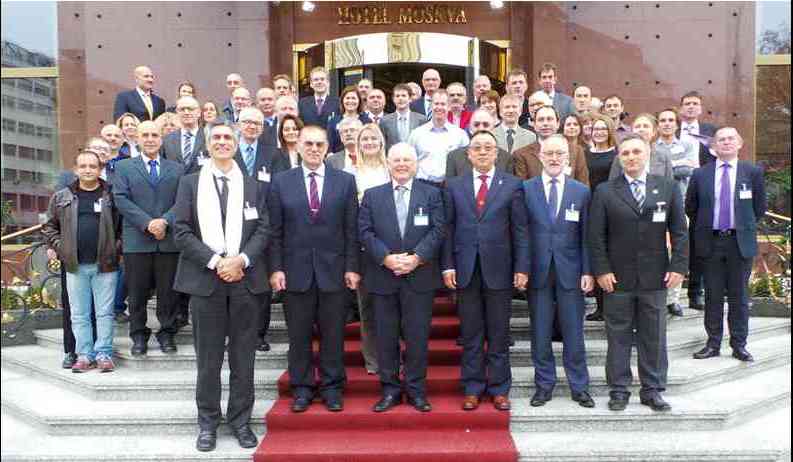 Decision of the 4th RA VI MG Meeting, Lisbon,  Portugal, 21 – 22 April 2016

RA VI Regional WIGOS Centers (RWC) should be established as a network of contributing NMHSs (virtual center structure)

          - Draft Concept document on RWC-Network, including the Terms of Reference 
            for the modules of RWC Network

Establish a “proof of concept” phase in setting-up of RWC-Network

          - assign the roles of virtual RWC that will start to work as a “nut shell RWC”
          - initiate assignment process after the RA VI Session in 2017
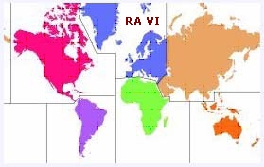 Implementation Gaps
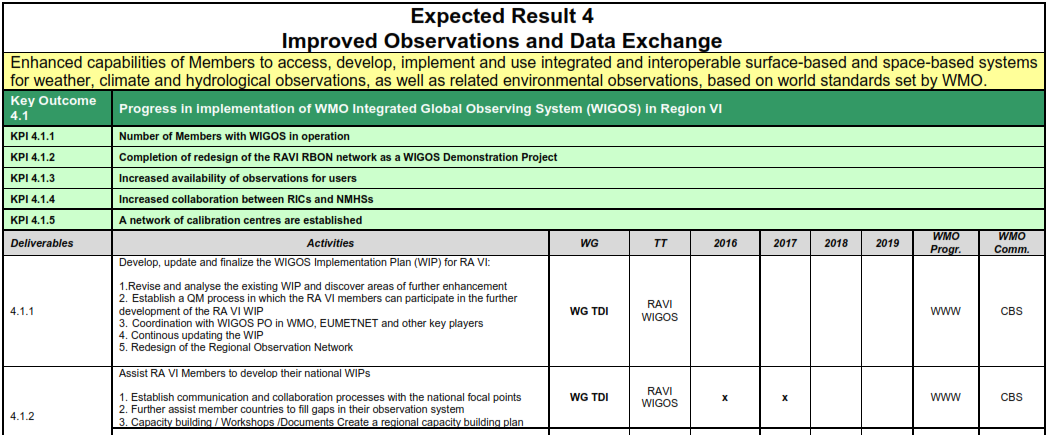 Support WIGOS Implementation Plan
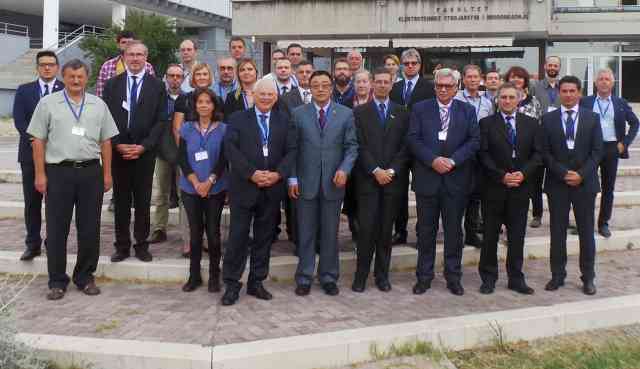 “WMO RA VI WIGOS Workshop with focus on marine observations”, Split, Croatia, 5-7 September 2016
The RA VI WIGOS / Marine - Ocean workshop recommendations 

Establish a RWC for the Adriatic Sea area as a virtual centre and refine the functionalities of this centre. The proposed RWC will complement existing WIS DCPC for the Adriatic Sea area; Croatia will be leading in this regard.

Explore possibilities to establish an WMO-IOC Regional Marine Instrument Centre (RMIC) for the Adriatic Sea as a distributed centre where service for instruments and measurements would provide
oceanographic institute(s) - for oceanografic part
NMHS(s) – for marine meteorological part
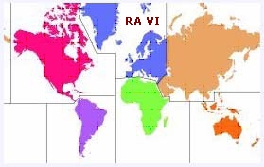 Implementation Gaps
EC WG DRR recommendation on developing new projects such as a South-East European Multi-Hazard Early Warning Advisory System project with a perspective to collaborate with other regional projects

Project has perspective to build up 

common  technical platform including a virtual 
     Regional WIGOS Center  in SEE to ensure data 
     and products availability for  MHEWS in line 
     with the DRM requirements
 

common organizational platform
  to ensure cros-boarder  collaboration  / SOP
  trough distributed structure 
SEE Consortium of Collaboration
 3 Clusters of Collaboration
 Ad-Hoc Claster / Clusters of Collaboration


 what could serve as a template
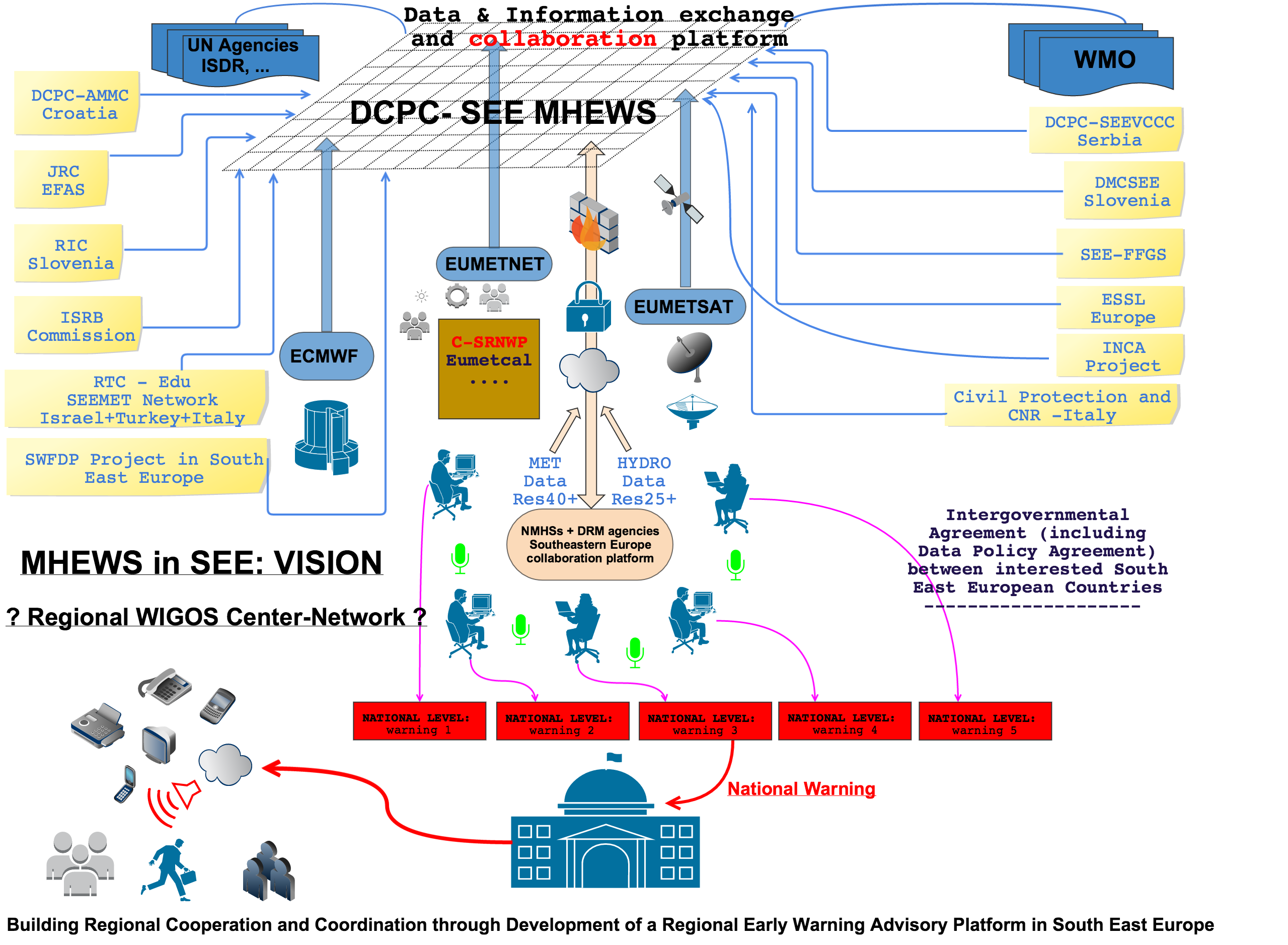 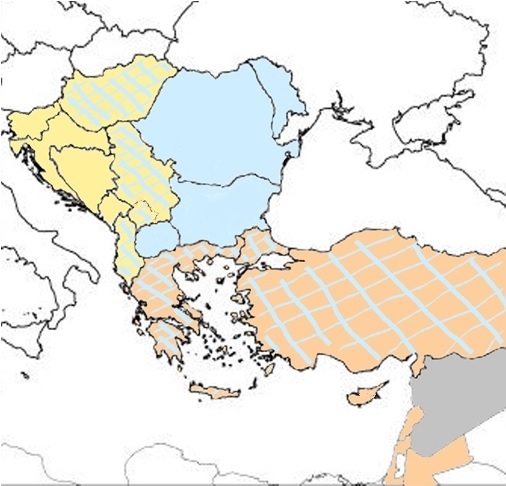 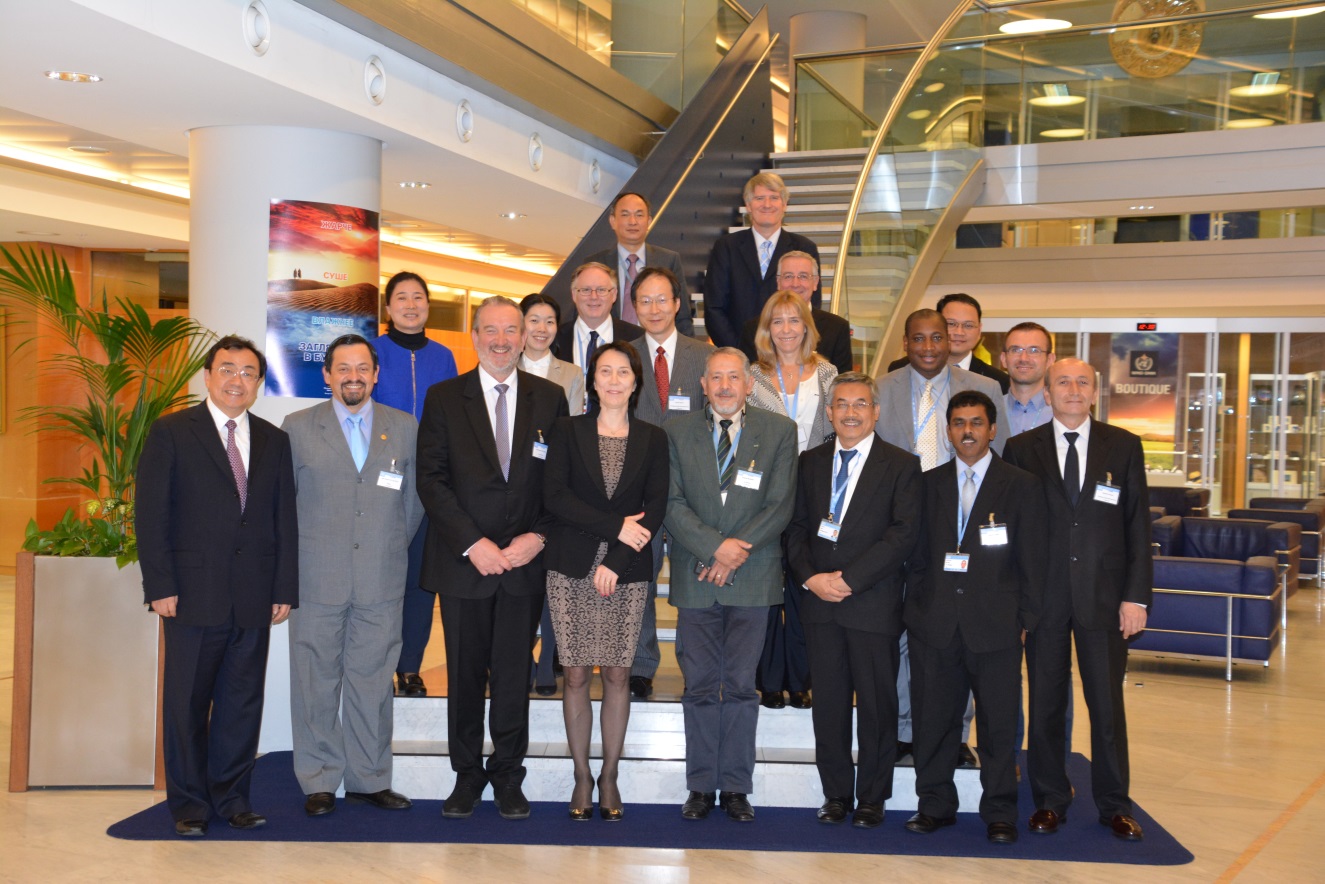 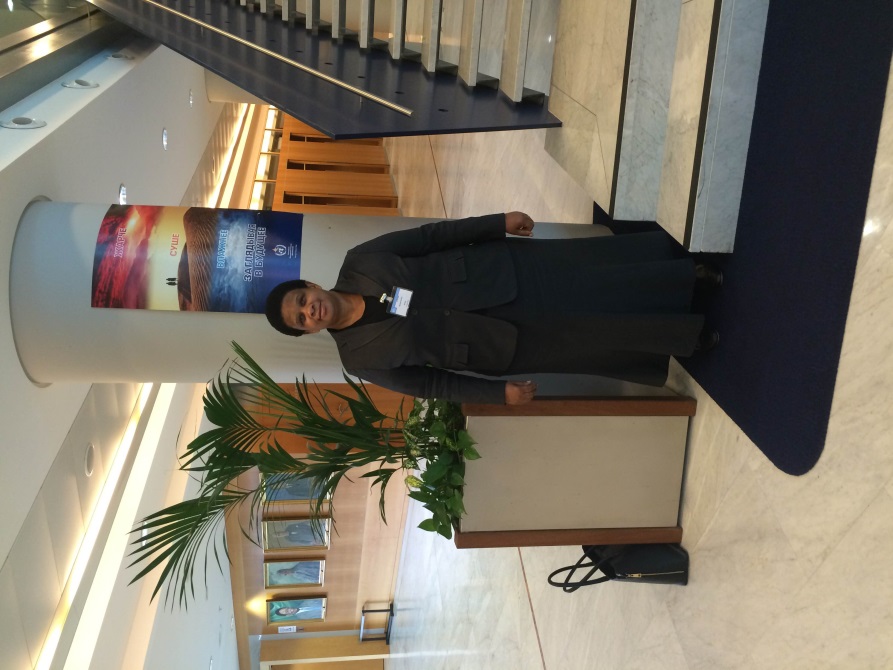 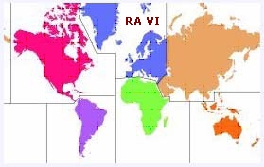 Implementation Gaps
The idea of common tecnical and organizational platform 
was strongly advocated   by the achievement of a 
good practice  after provision of  meteorological support  
following the UNHCR request to the WMO 
during the refugee crisis in Europe
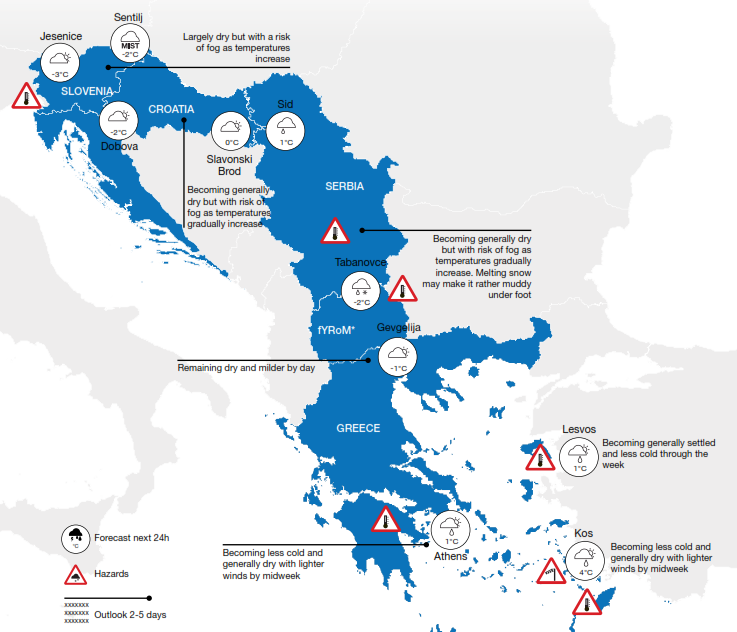 EC WG DRR supported milestones achieved in the 
     implementation of the Strategy  through the activities of the PWS Programme 

A regional event is also planned (Tirana, Albania)
    for developing Members’ capacities in
    service delivery in Southern and Eastern Europe 

It is envisaged that - as more Members undertake 
     the implementation of
     the Strategy for Service Delivery - the experience gained will further refine and guide the work of the Secretariat in assisting other Members in improving their levels of service delivery to their stakeholders
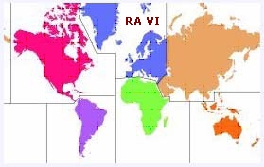 Implementation Gaps
Harmonization of service quality in pan-European level and enhancement of interregional cooperation and partnership (in particular with RA I and RA II)

Special effort has been performed towards establishment of WMO Eurasian Office in Minsk, Belarus (following Cg-17 Decision)
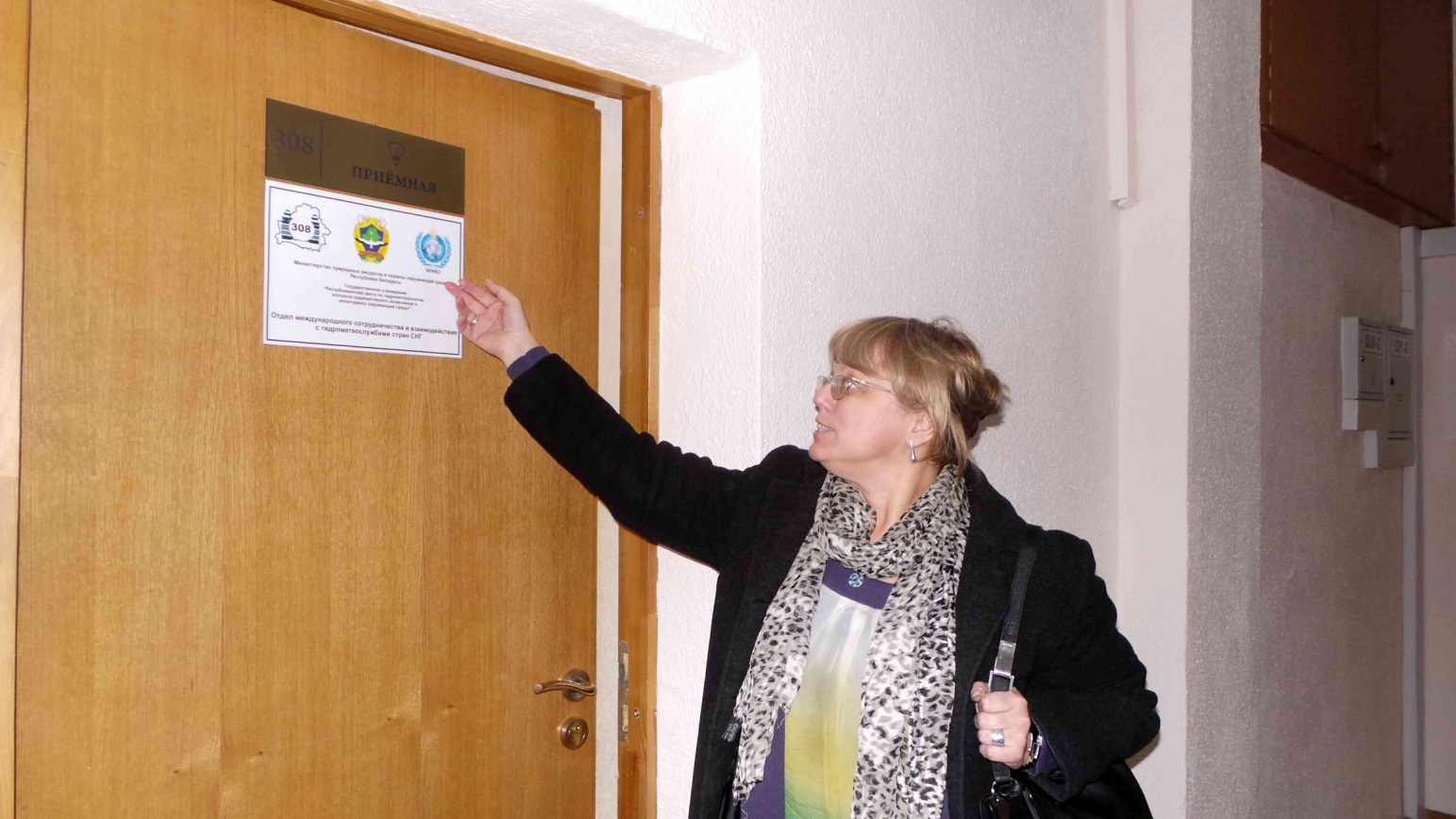 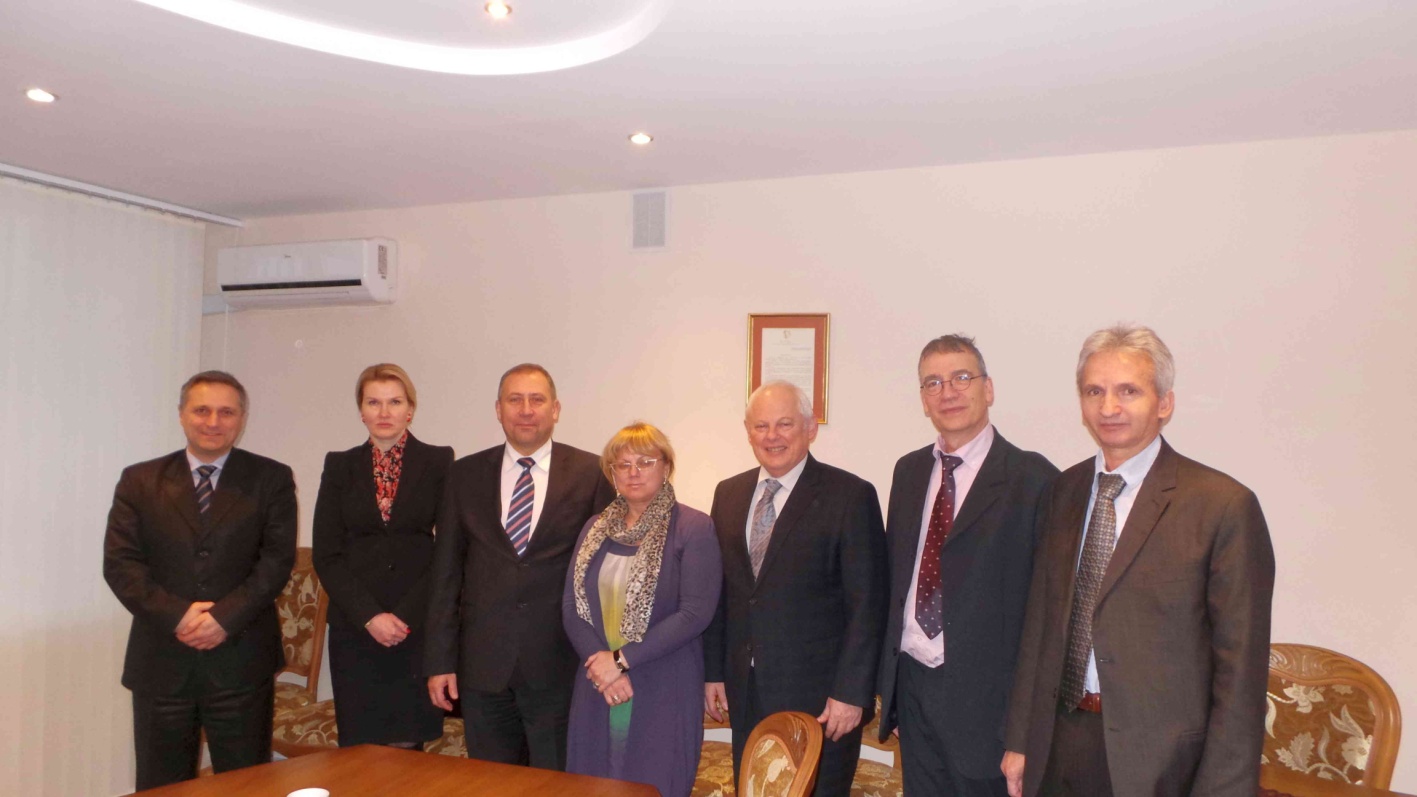 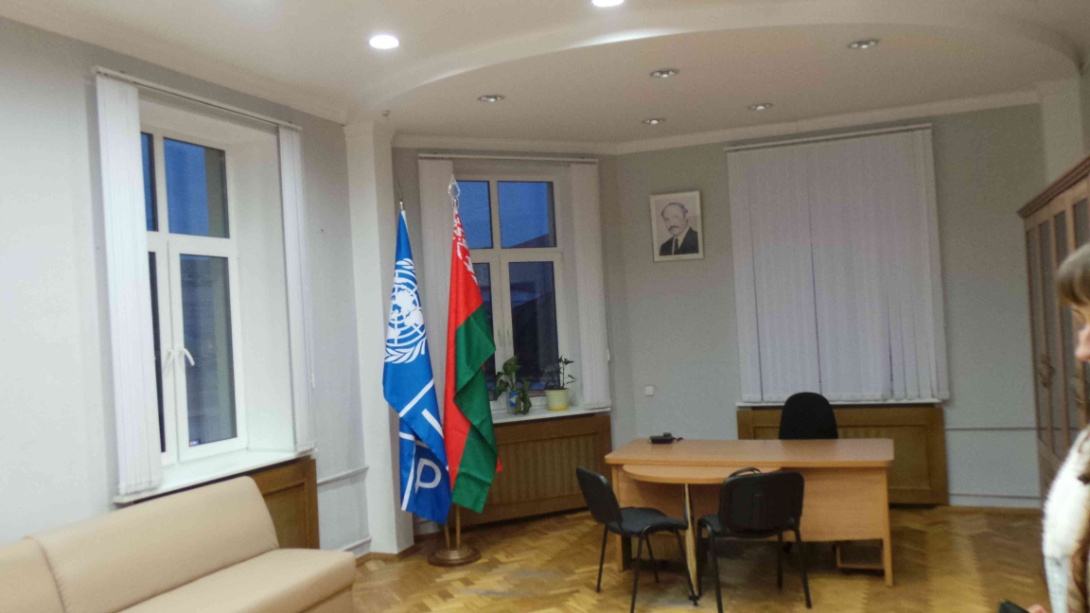 High potential for extension of EMI towards RA VI Meteorological Infrastructure, if possible starting with some EUMETNET programmes                   ( e.g. Opera, Ema)

Response to technological and institutional gaps between the developed and developing NMHSs in RA VI towards harmonized services
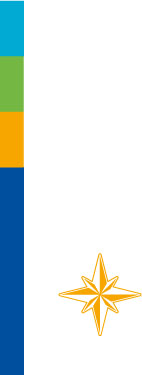 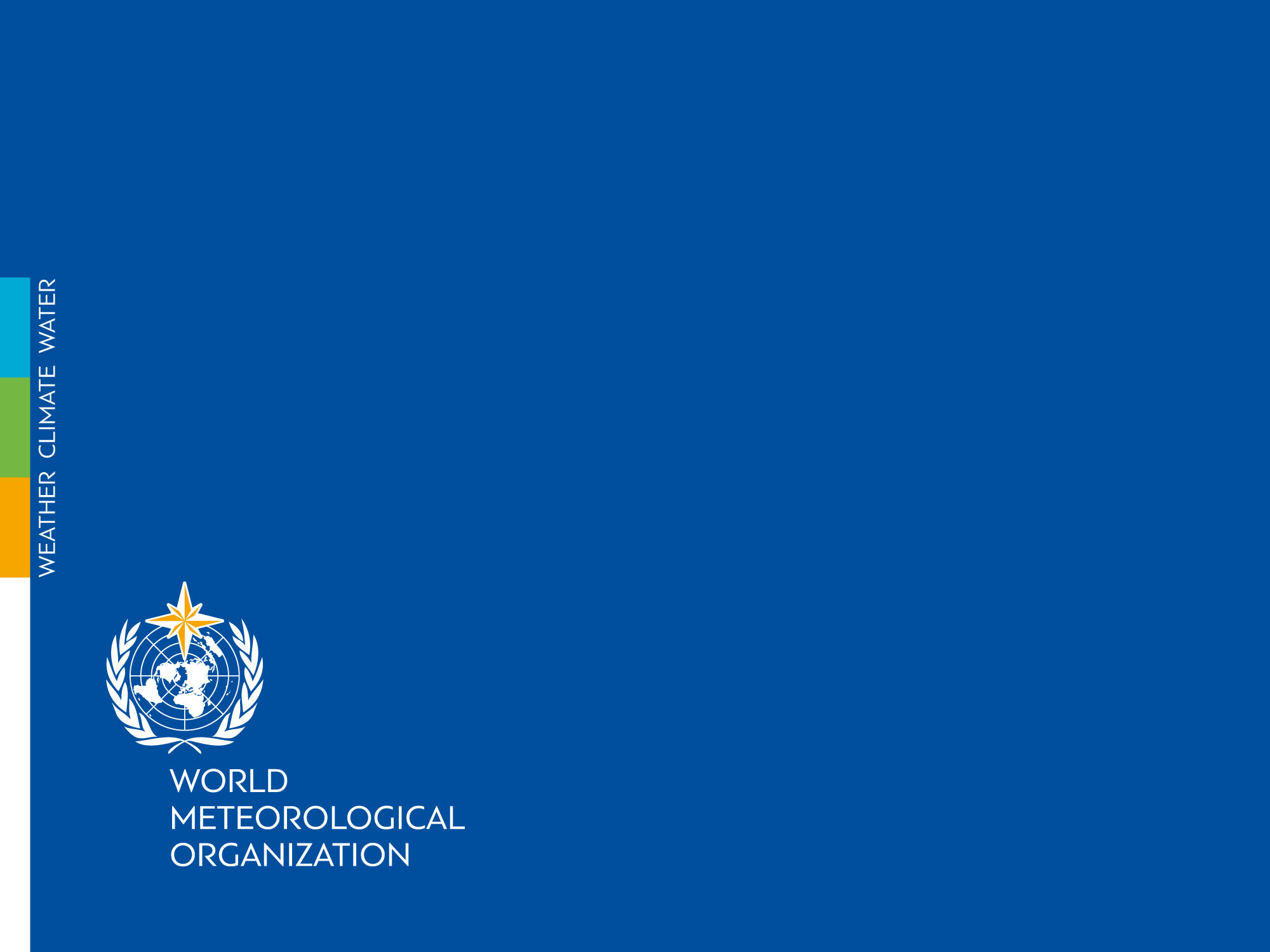 Thank you